How to get your itemized 
invoice in ctcLink
Using this link to get to the ctcLink mobile login
https://www.bellevuecollege.edu/ctclink/students/
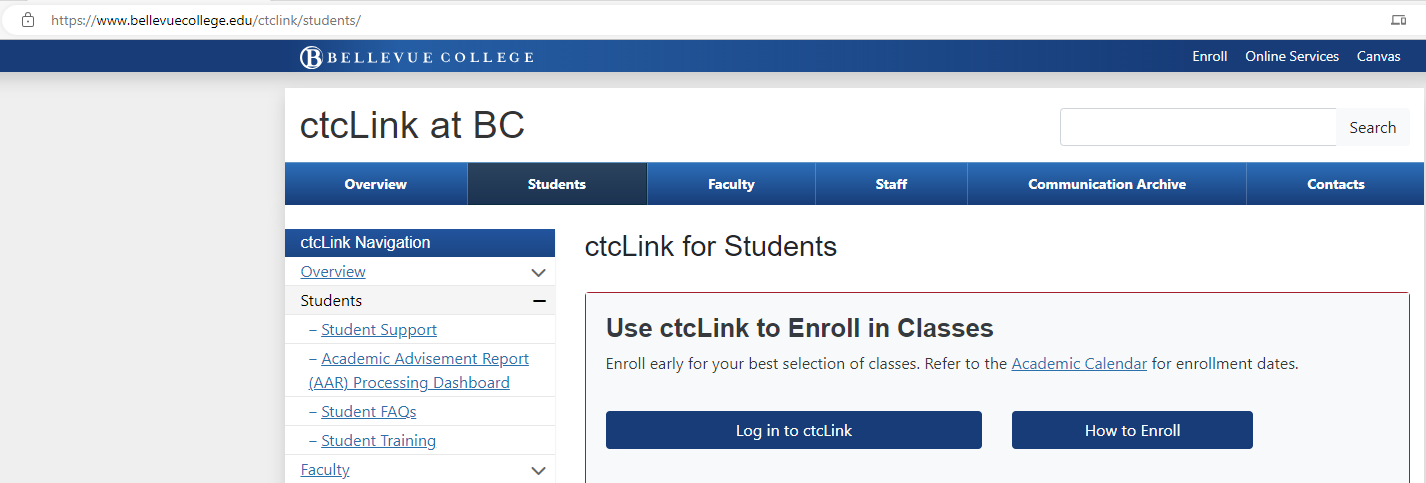 Click ‘Log into ctcLink’
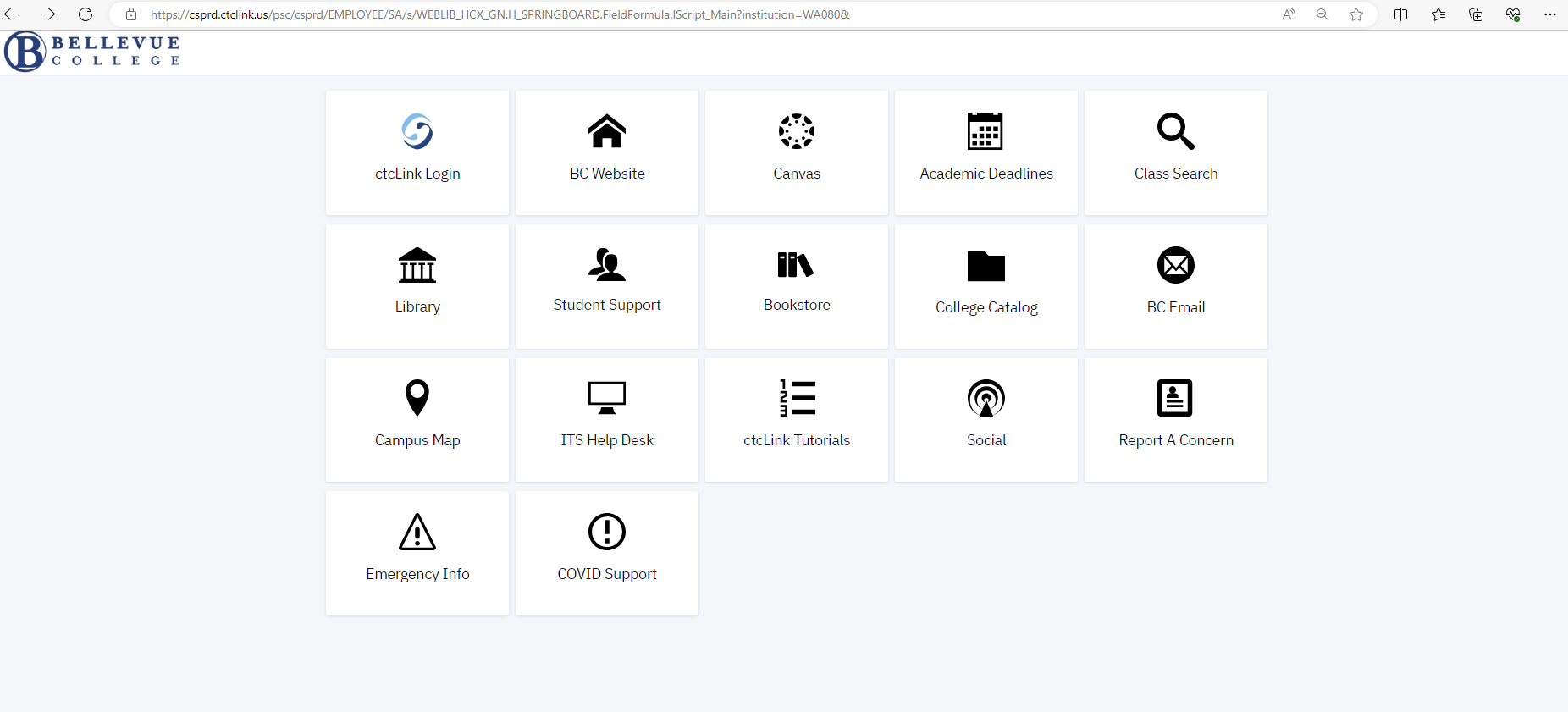 Click ‘ctcLink Login’
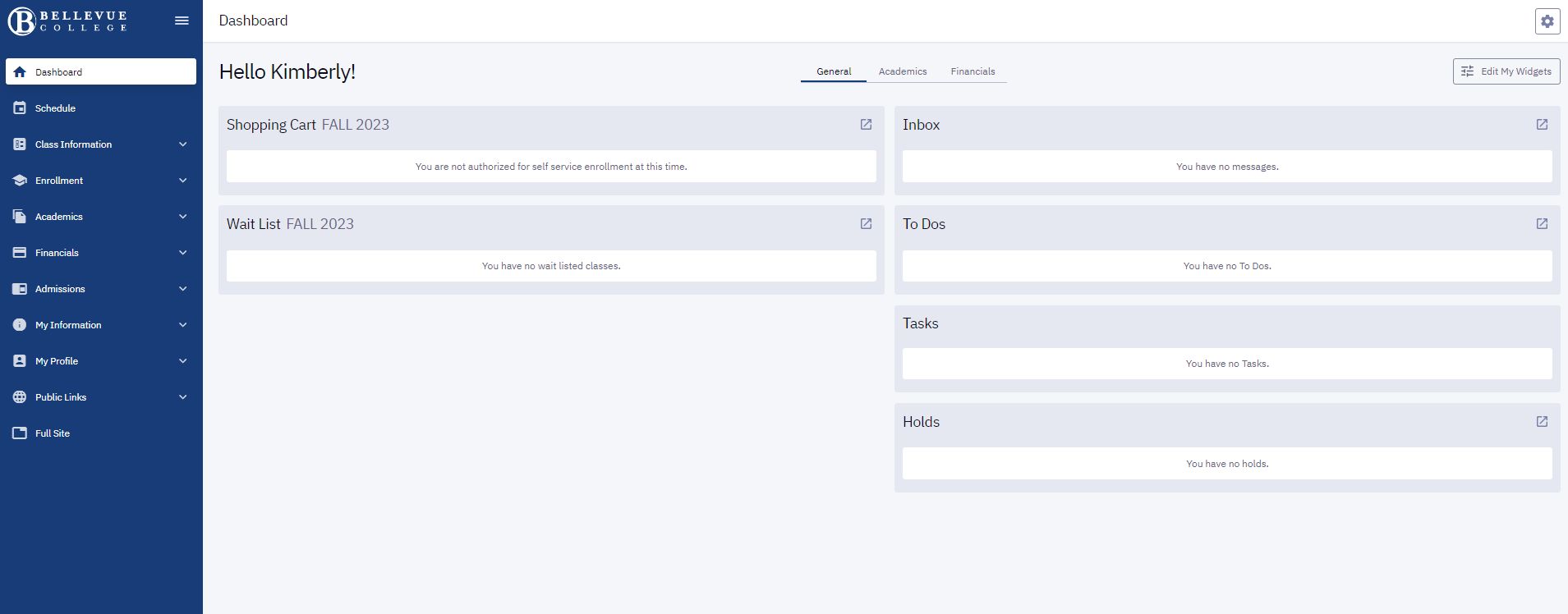 Your Name
After logging into ctcLink mobile
Click on ‘Financials’
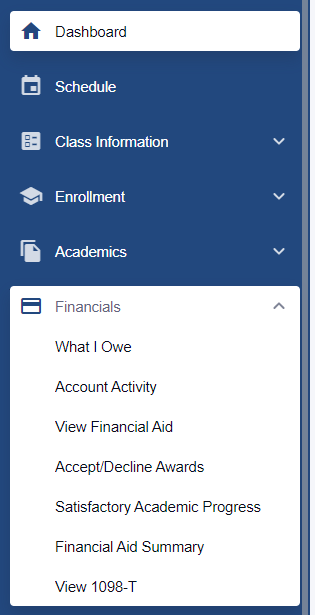 Click on ‘Account Activity’
Search by Term, or date range
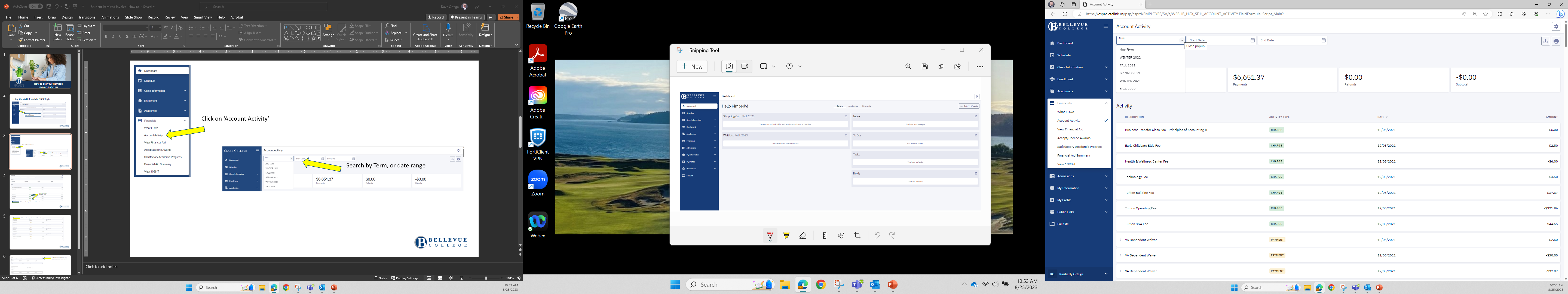 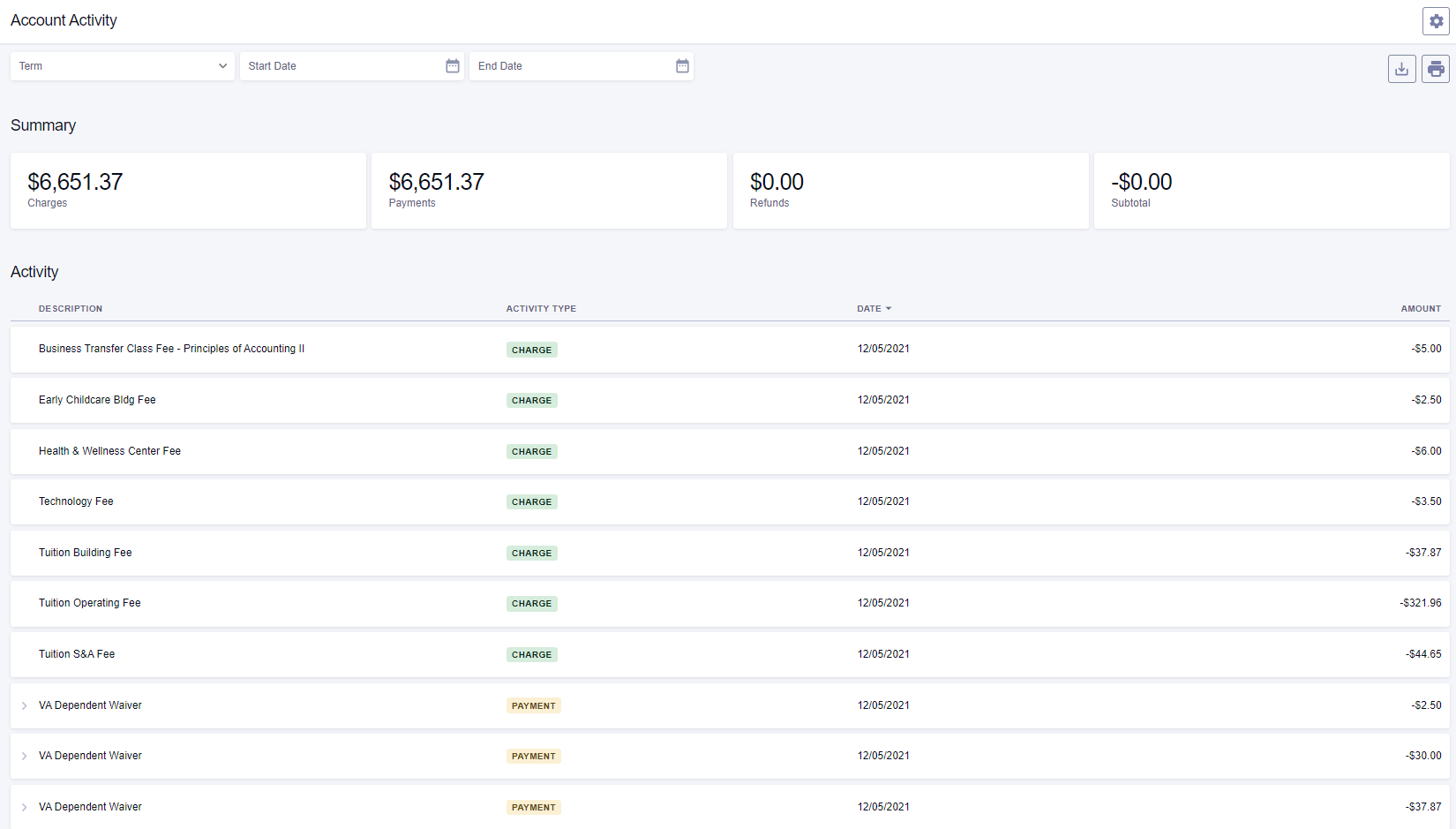 Activity is broken 
down by ‘Type’
Clicking on the ‘>’ provides more information
Clicking on the ‘>’ provided more information
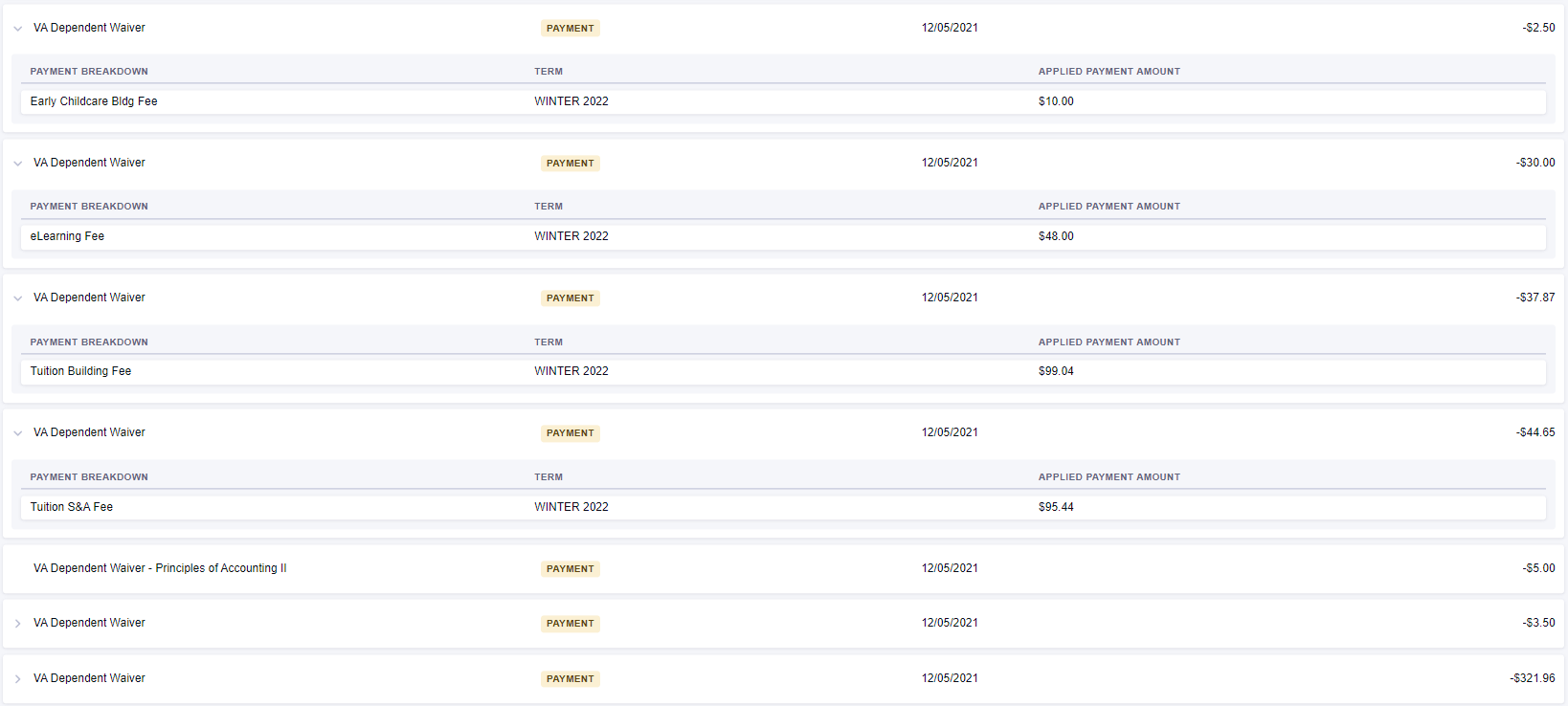 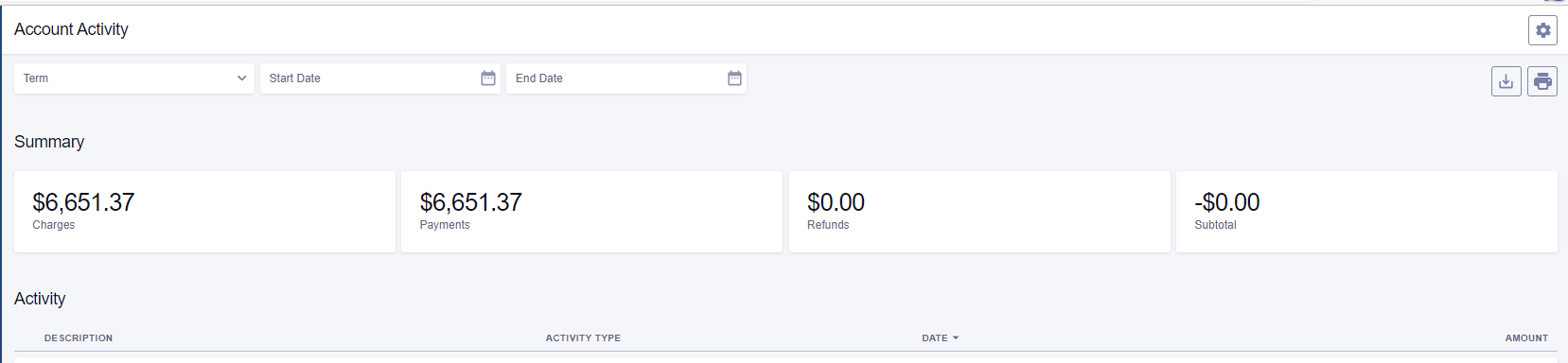 Back at the top of this page, you have the option to ‘print’ to PDF
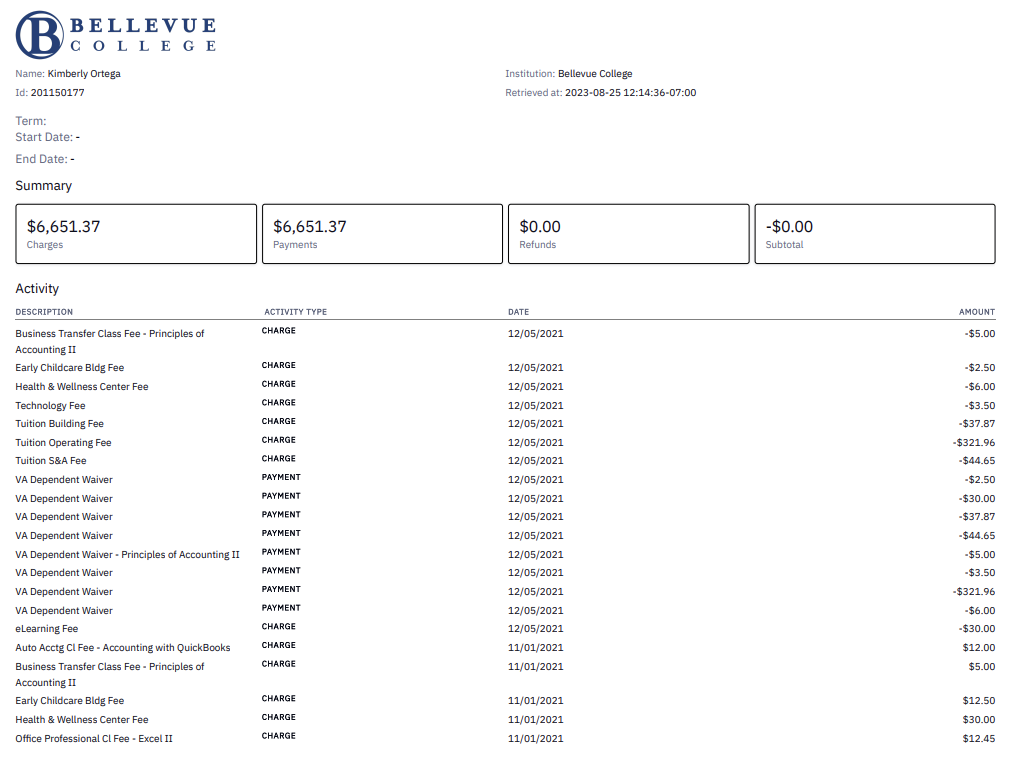 Your Name
Your EMPLID
With a more detailed breakdown for you to use as needed